Using GIS to Quantify Effects of Land Cover Change on Movement Patterns of Tiger Rattlesnakes (Crotalus tigris) in an Urbanizing Environment
Karen Perkins
Mentor: Matt Goode

University of Arizona 
School of Natural Resources and the Environment

Arizona Space Grant Symposium
April 17th, 2021
Overview
Rapid development of Tucson
 Urban expansion into Sonoran Desert
Wildlife, including herpetofauna, are heavily impacted
Are all effects harmful?
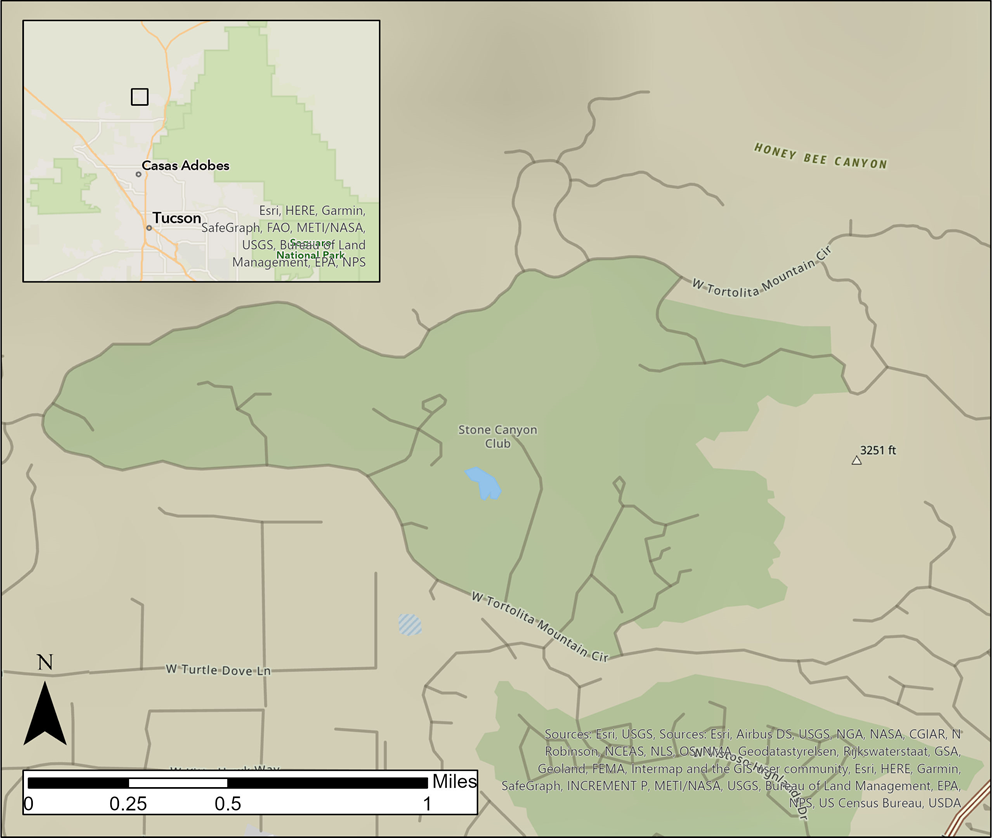 Study Site
Stone Canyon Club
North outskirts of Tucson
Tortolita Mountain’s foothills
Developing since 2000
2019
(278 homes)
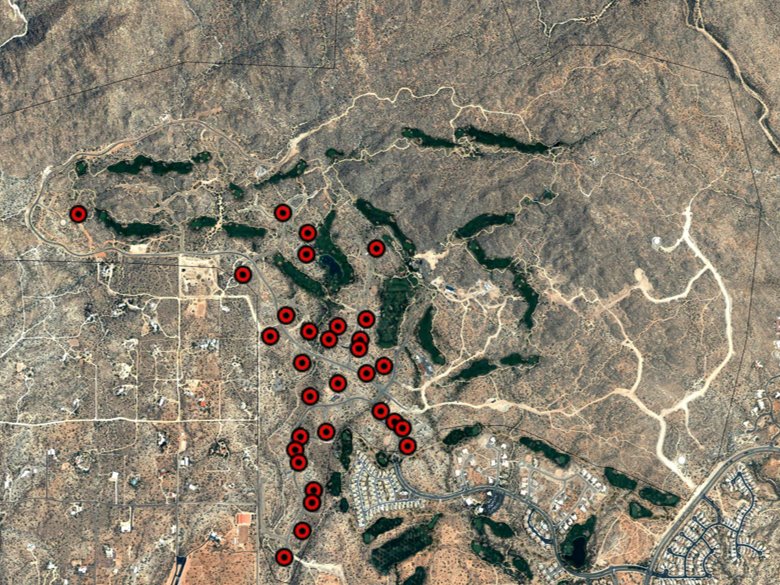 2003
(31 homes)
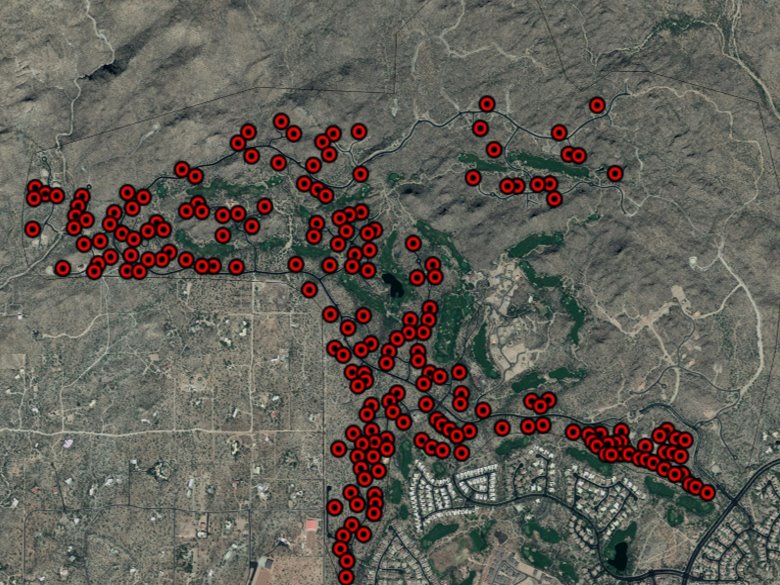 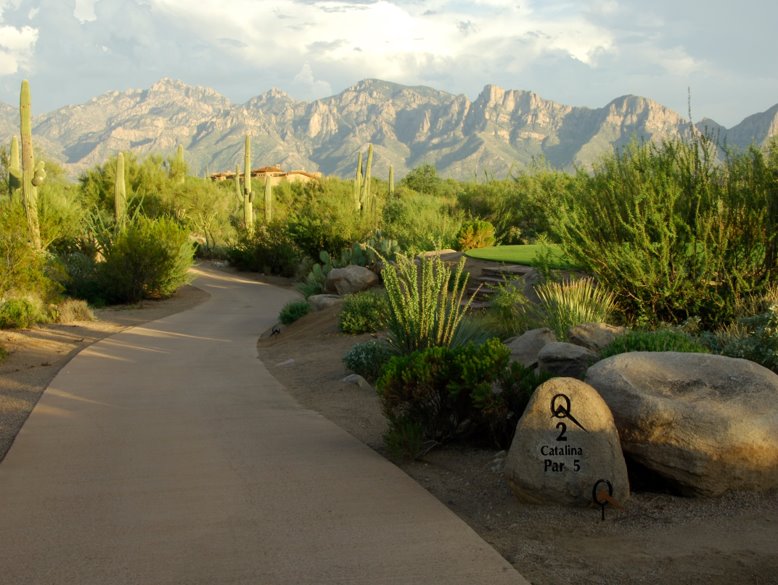 Study Site
Sparse Housing
Native Plants
Golf Course
Study Subject: Tiger Rattlesnake (Crotalus tigris)
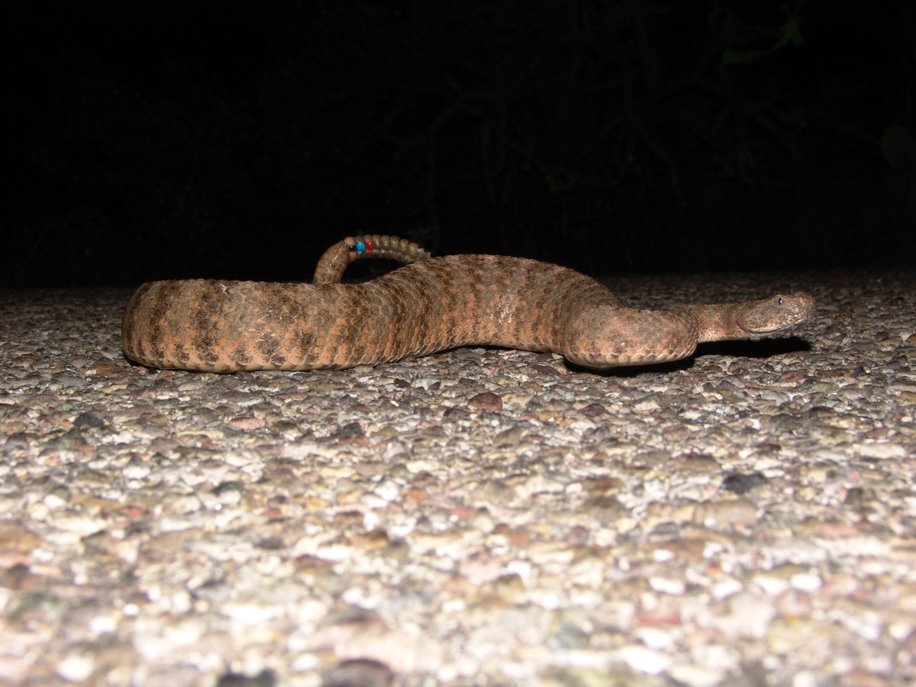 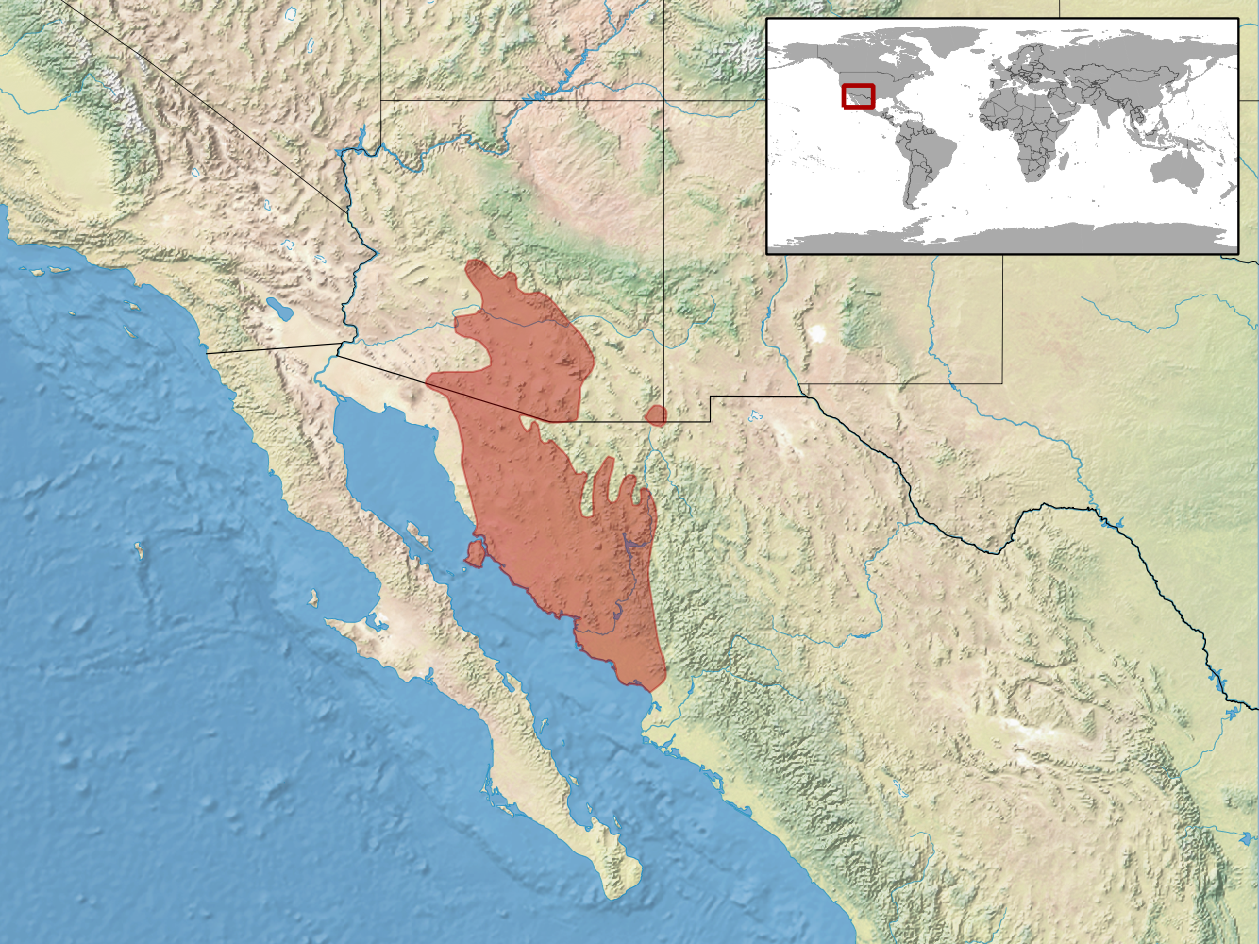 Distribution of tiger rattlesnakes
By rbrausse, CC BY-SA 3.0, https://commons.wikimedia.org/w/index.php?curid=24805187
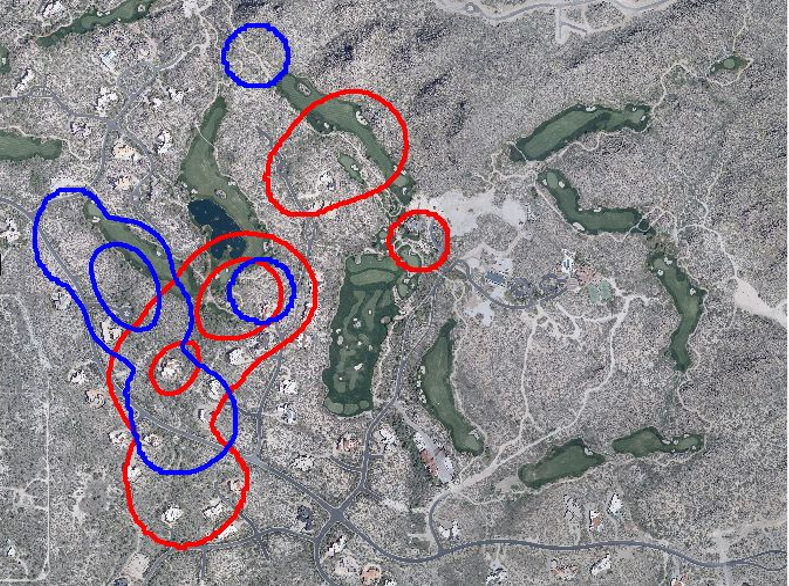 2005 2008
Project Goal
14 years of radio-telemetry data
Changes in home ranges in response to new houses
How do we find out what iscausing the changes in  the home ranges?
land cover change
Home range of a male tiger rattlesnake
Methods
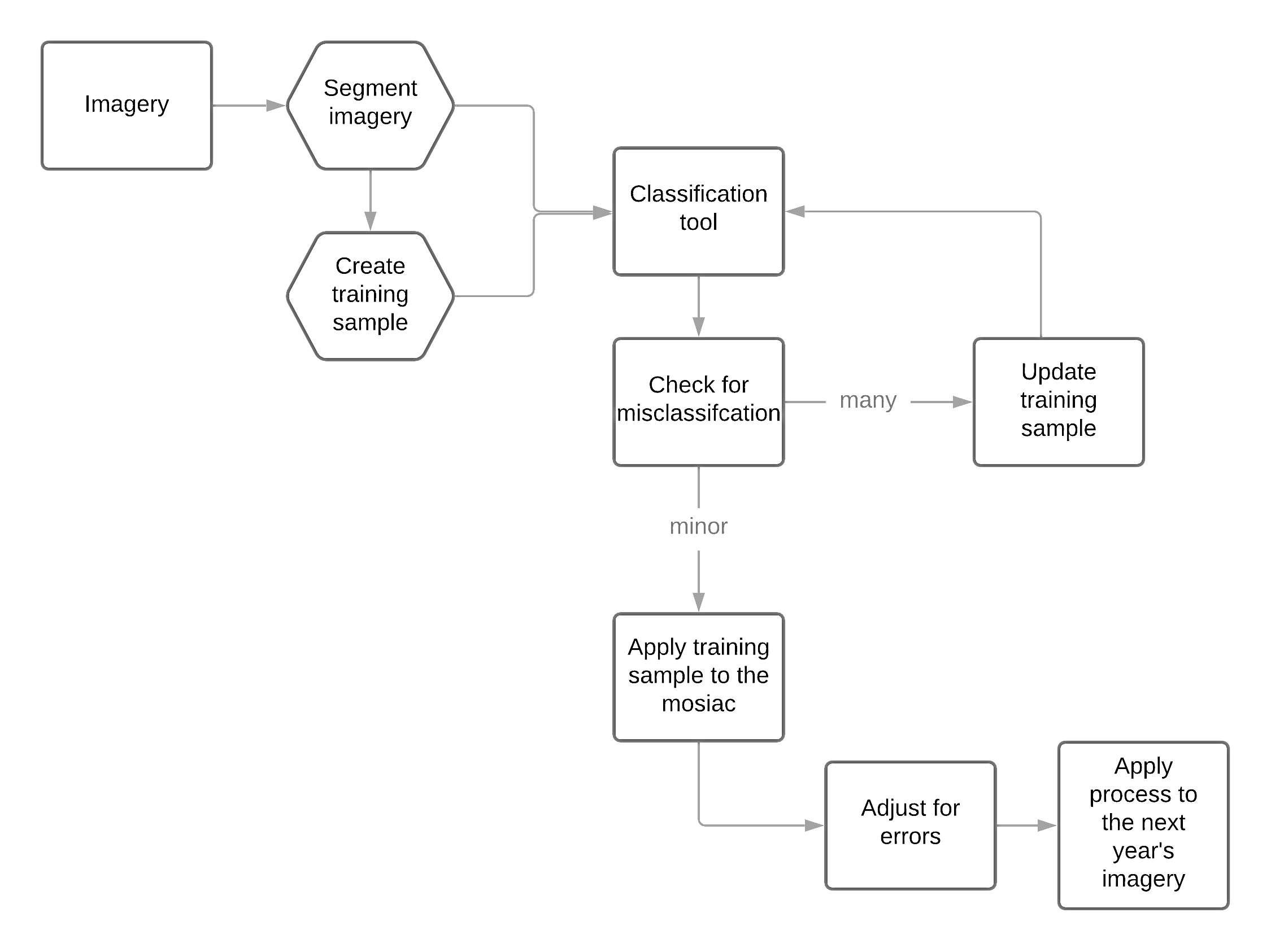 [Speaker Notes: Break into 2 slides
Flow chart

Image collection:
orthographic imagery 
Pima Association of Government
three-year increments]
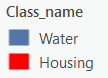 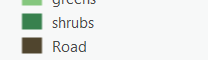 Methods
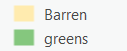 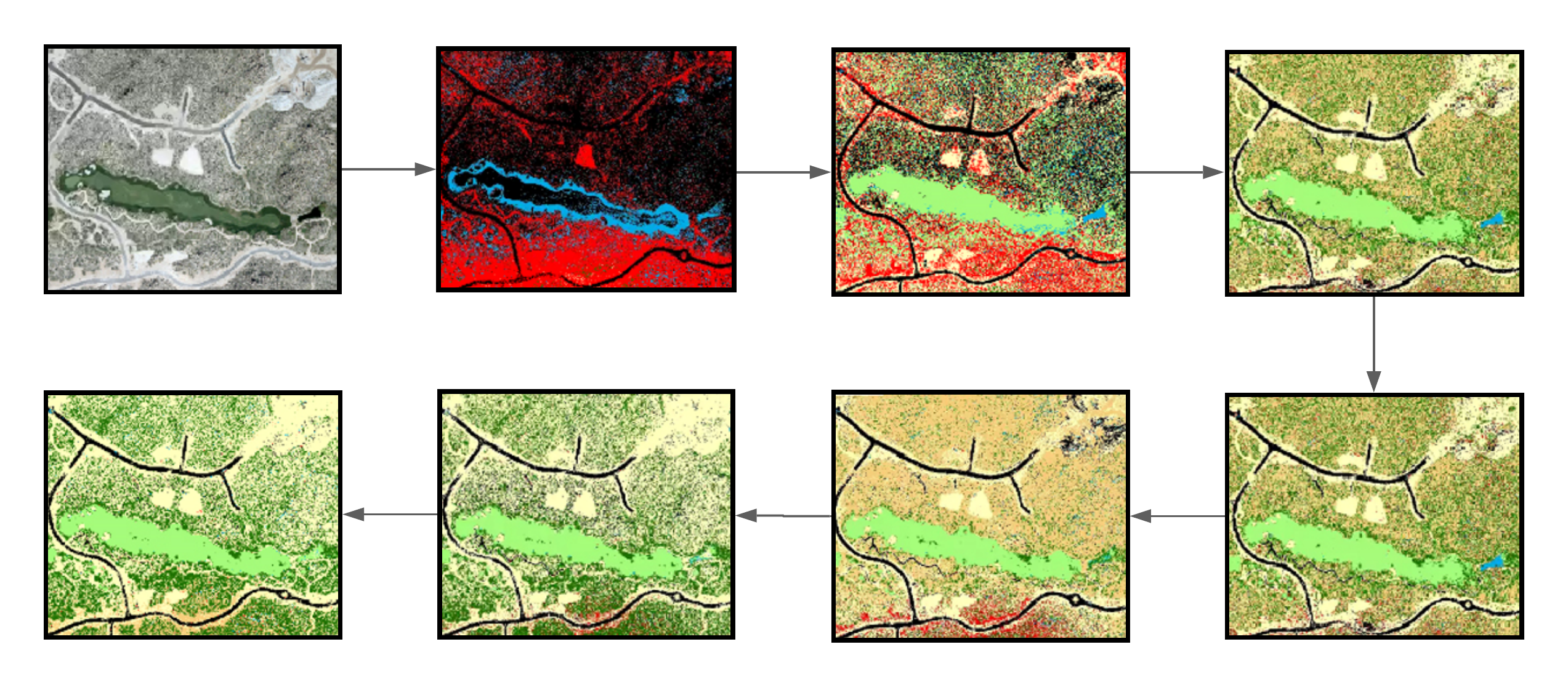 0
1
2
3
6
5
7
4
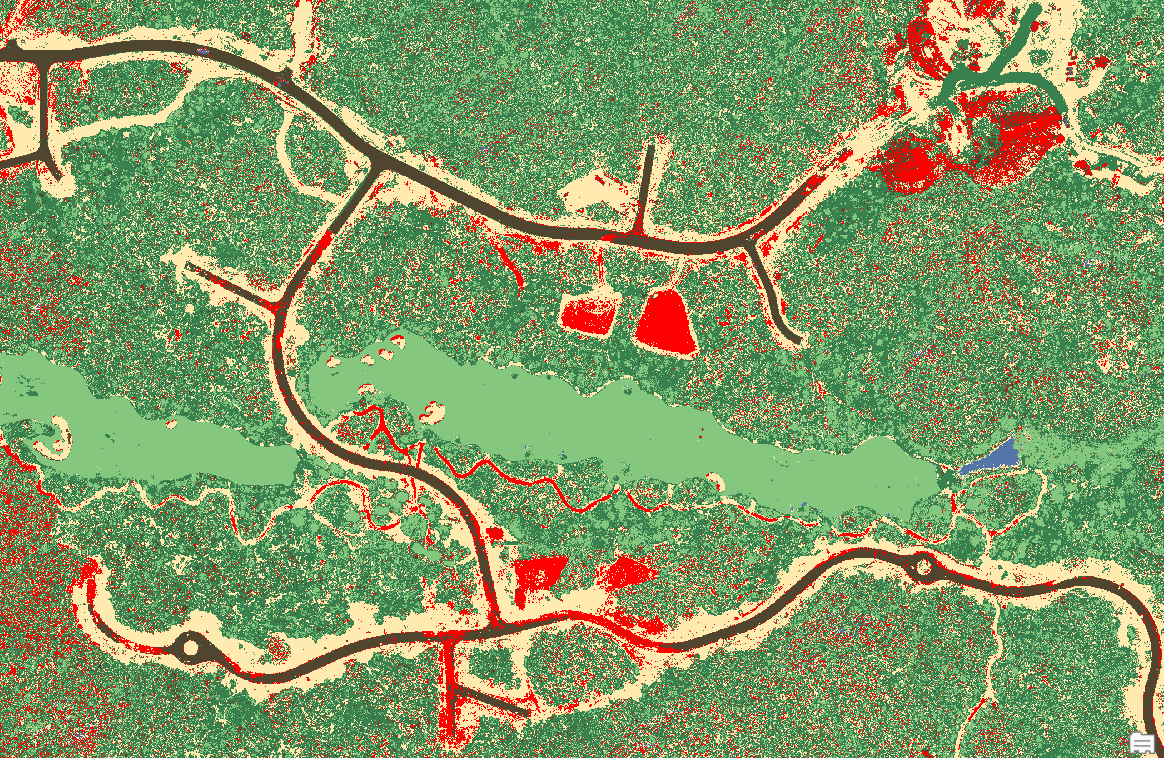 Result
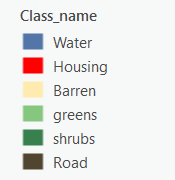 Future directions
Identify key resource areas
Compare change in home ranges with change in land cover
Apply process to other herpetofauna data
Provide insight into conservation efforts
Provide data for planning new urban developments
[Speaker Notes: Assume its good
Why it matters]
Acknowledgements
Dr. Matt Goode
Dr. Brent Bibles
The Stone Canyon Club
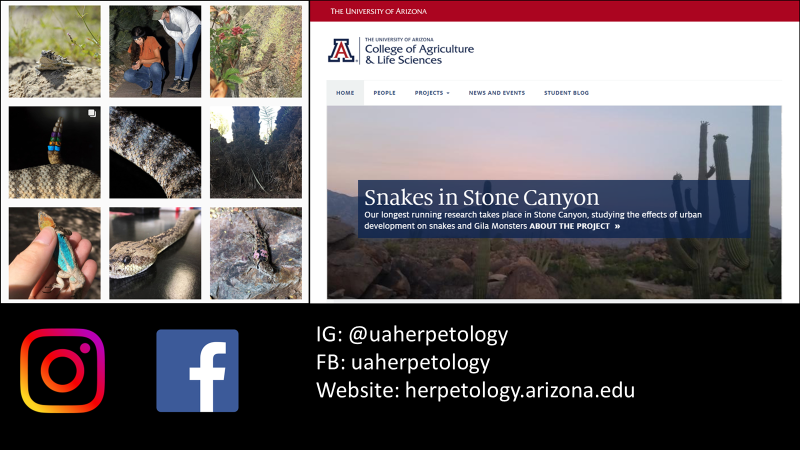 Thank you!